The Discussion on C.Sun’s experiment of Polarization experiment using Touschek lifetime
付泓瑾
文献调研：
遵循孙长春实验论文的结构，主要分析和讨论其实验内容和结果，和之前我们进行的实验做比较以便改进我们的实验
1.实验原理
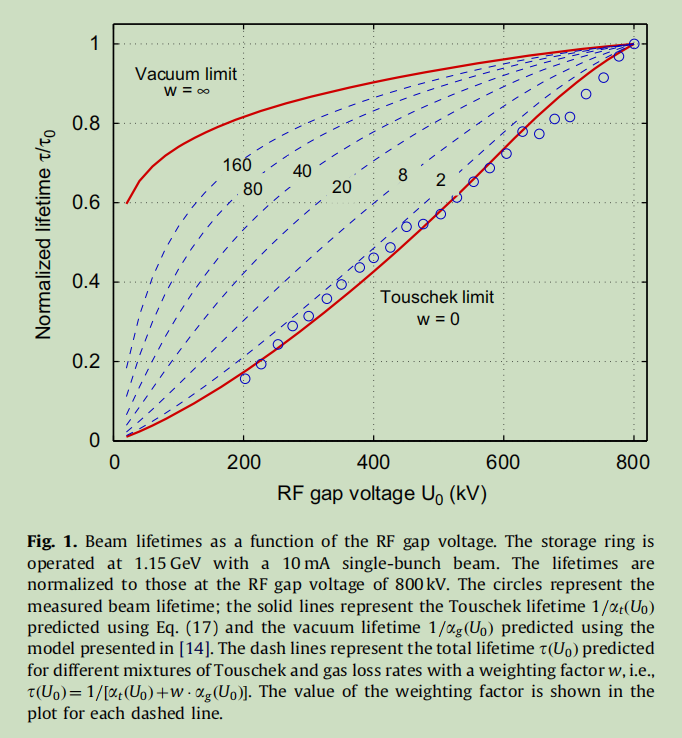 2.实验内容
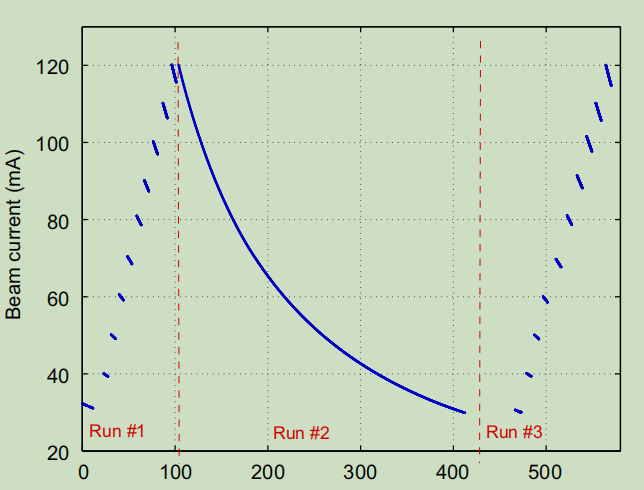 实验方法
  运行三轮：短衰减       长衰减        短衰减
  填充束团个数：8
  考察流强：
RUN1: 
在每个流强附近取数5分钟，在每个流强附近开启若开个时间窗（流强不同个数不同）计算束流寿命（按指数衰减拟合），然后取平均作为这个流强点附近的束流寿命的测量值，流强统计误差约0.1h
每次流强取数完后补注到下一个更高的流强，在最高流强点完成流强取数后，立即开始RUN2
使用一个模型修正部分极化对束流寿命的影响
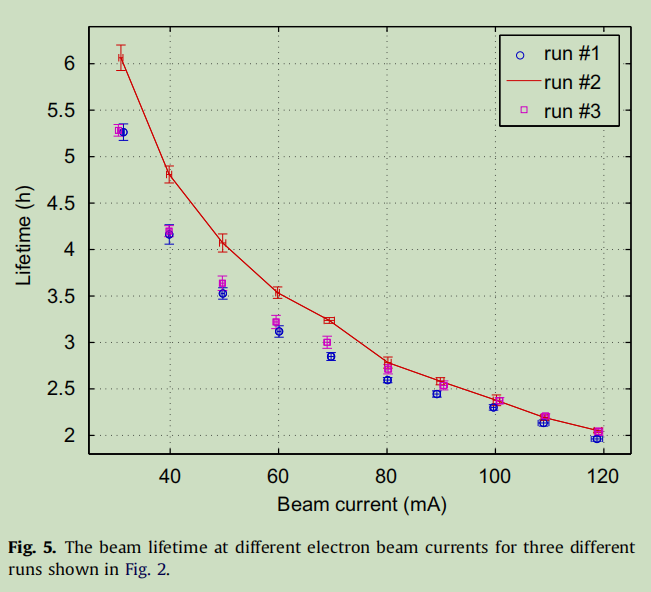 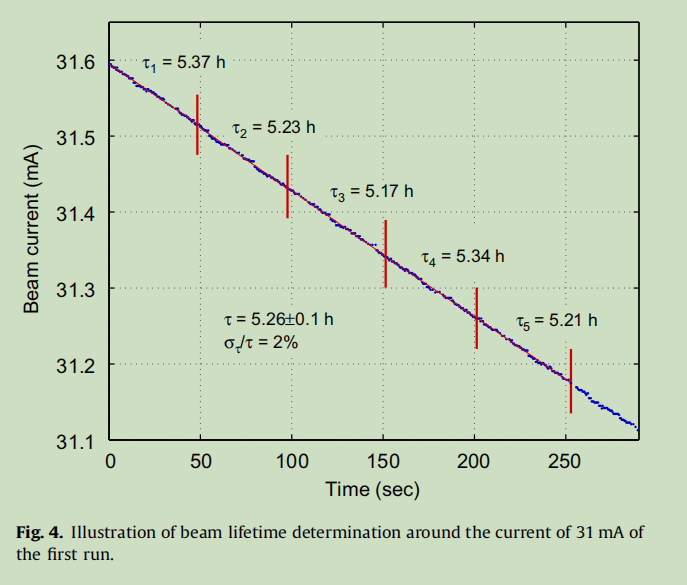 RUN2:
 补注些许流强使得总流强上升至从最高考察流强点，再让其自由衰减至最低考察流强点，约100分钟，束流寿命计算类似。
RUN3:
重复RUN1过程。

关键点：产生稳定的可重复性的束流，为此需要在实验中监控束流轨道、束团尺寸、真空气压，高频腔压等
用环上BPM监测束流轨道
用同步辐射轮廓监测器和解剖器系统监测束团横向和纵向尺寸
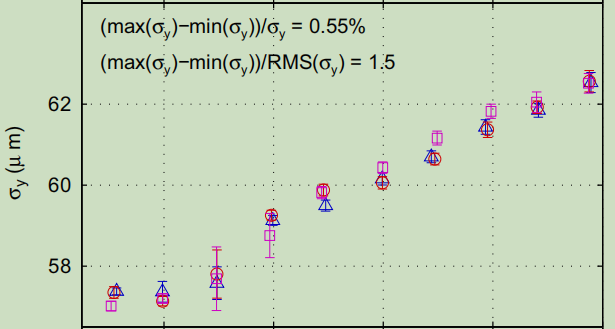 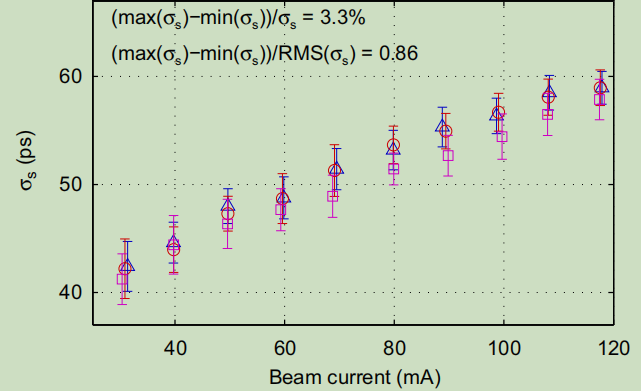 3.数据处理
需要根据模型预测的平衡极化度的相对改变修正非极化束流寿命
具体怎么得到极化度的，并没有直接提及，应该也是利用模型给出k换算出对应的极化度。
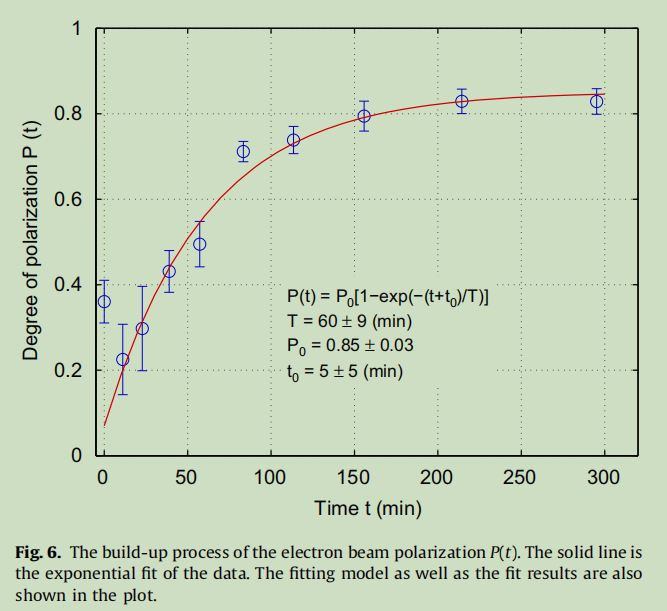 4.结论
能测量极化度，但是不如康普顿极化仪准确，对于自发极化过程能给出一些有用信息。
准确确定托歇克寿命的贡献能提高该技术
实验内容比较
1. 孙的实验中基本确保真空寿命远小于托歇克寿命。然而我们的实验不能确定这个问题。虽然降低腔压降低了动量接受度，并且托歇克寿命增幅和真空增幅不一样，但这并不能就说明真空寿命就比托歇克寿命大。
 2. 孙为了获得可重复性束流，监控了轨道、腔压、束团尺寸、真空等影响因素。而上次实验我们没有监控这些。
 3.Sun取rf bucket高度作为动量接受度得到计算结果比较符合实际。我们数值结果目前只供参考，动量接受度取的是局域的跟踪模拟结果。
   4. Sun在计算非极化束流寿命时，每次取完数后直接补注到更高流强，利用数值计算结果修正极化度积累的效果。对于非极化束流，我们是每次取完流强数据后先降腔压打束再升腔压重新注入。
   5.Sun最后换算成了极化度的结果（他的目的），而我们需要测的只是束流寿命相对改变，并据此进行拟合。